Approaches to Self EmploymentOpportunities and Safeguards
November 2020
Definition of Employment
work in the open labour market in a job not reserved for a disabled person and paid at or above the minimum wage, or being self-employed 

Employment Practice Support Guidelines (2018), NZDSN
Model Assumptions
There are a range of model options i.e. 1:1 | small group | large group | ‘social enterprise etc
We align business development to the spirit and intent of best practice employment support: one person matched to a customised or tailored job i.e. one person – one business
Single person enterprises enable 100% customisation
Single person enterprises enable 100% match to interests, gifts and passions
Single person enterprises enable 100% personal expression
WHY?
Globally more people create a living through self-employment or ‘micro-enterprise’ than any other method
Creating your own work is a valid response in both the ‘sophisticated’ West and the Global South
Entrepreneurs always have a why – is it flexibility or lifestyle or is it necessity for living?  We need to really consider the why question
WHAT?
Product or Service
Chris’s K9 Krunchies
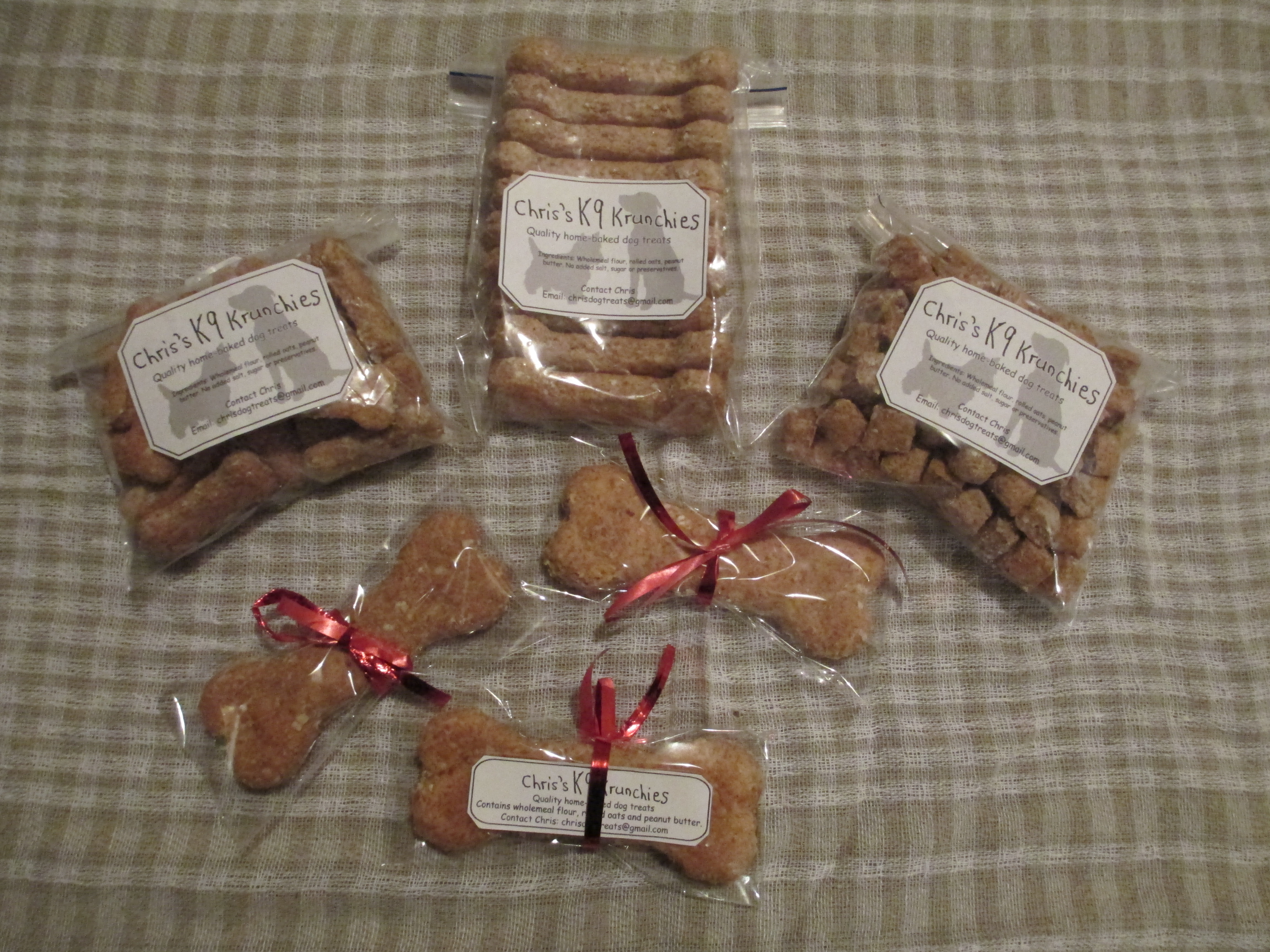 Art by Anne
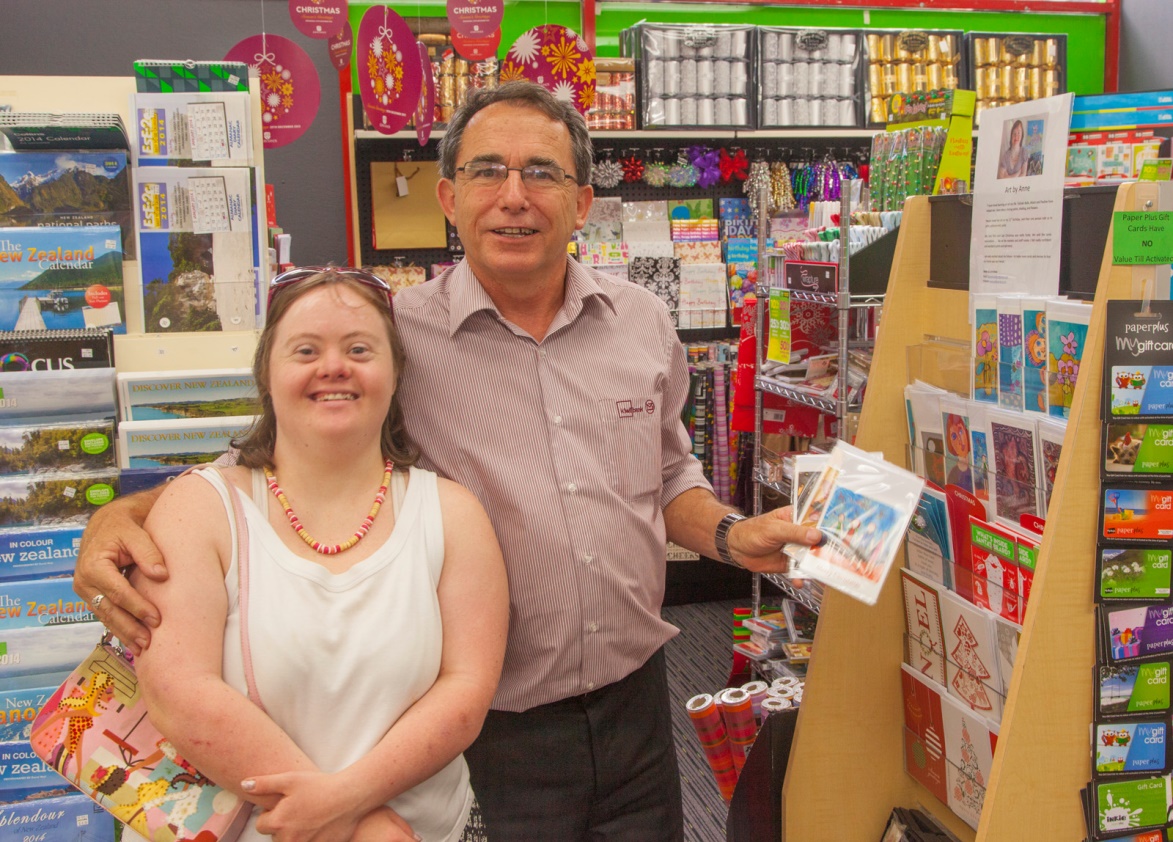 Drink my Coffee: Jeremy
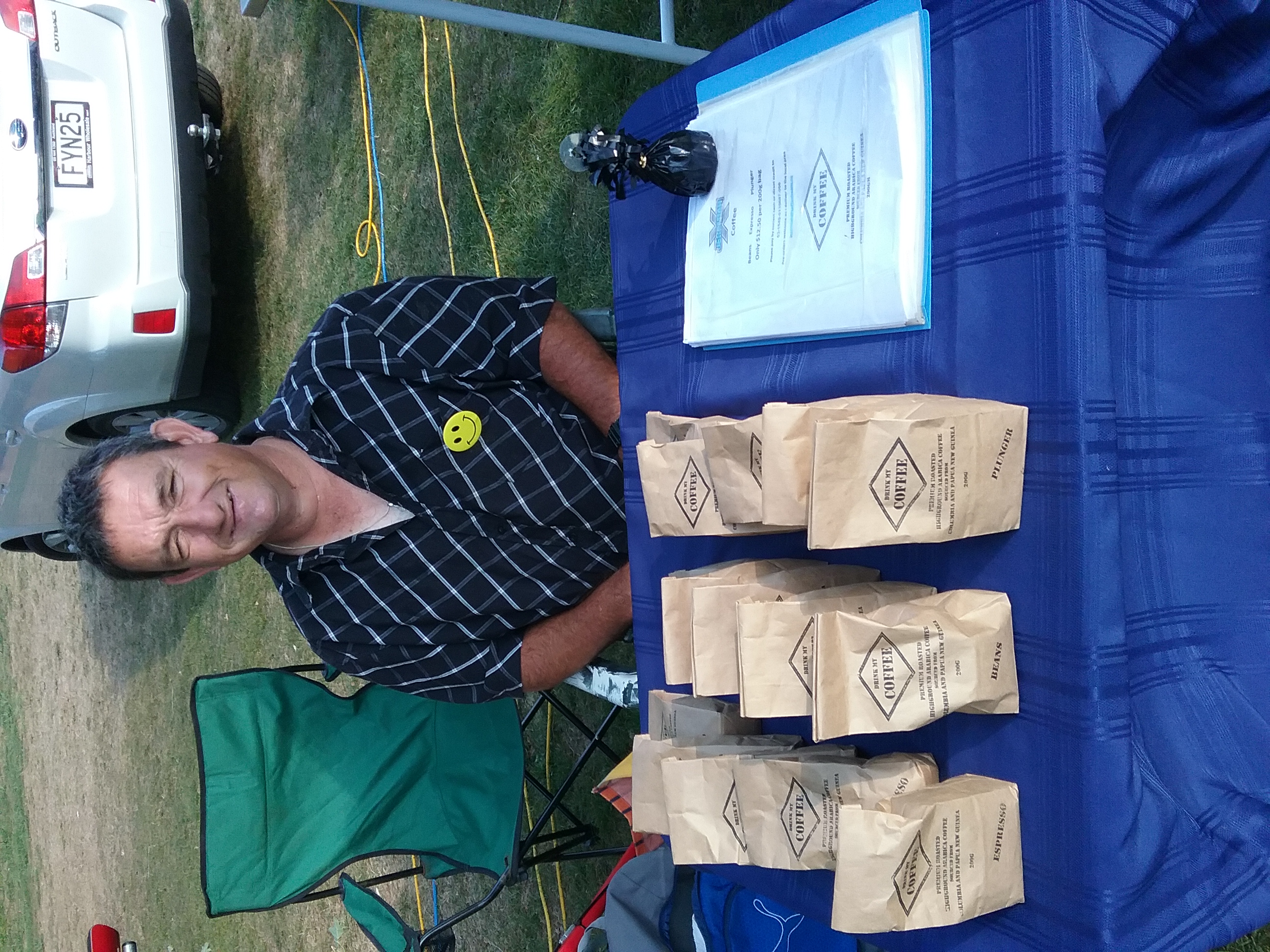 Renee’s Dog Toys
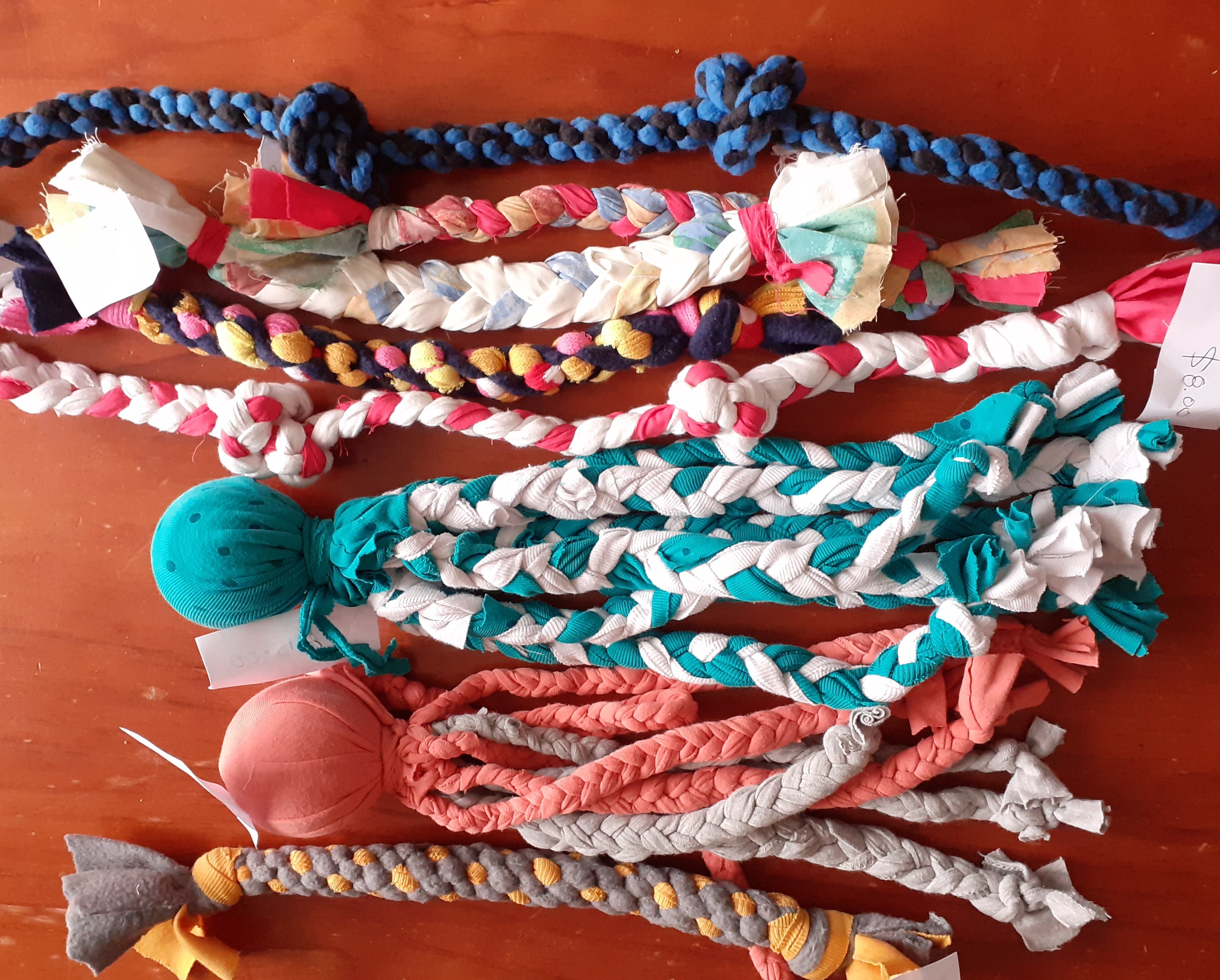 Paua by Dan
https://www.pauabydan.co.nz/
Leader of the Pack: Bill
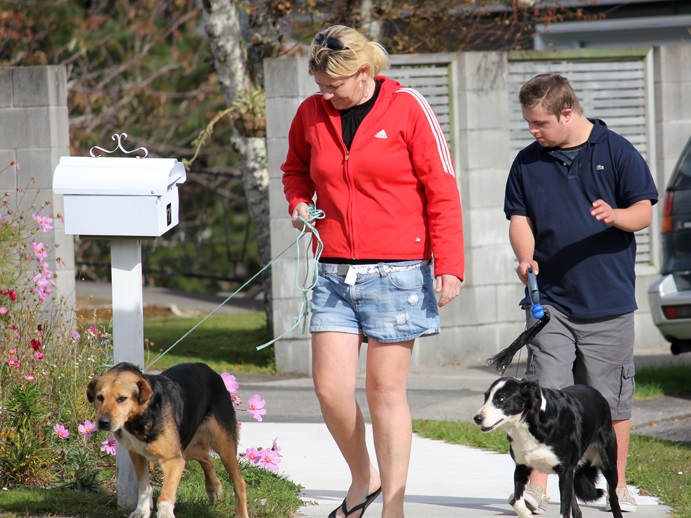 Master Shredder: Emma
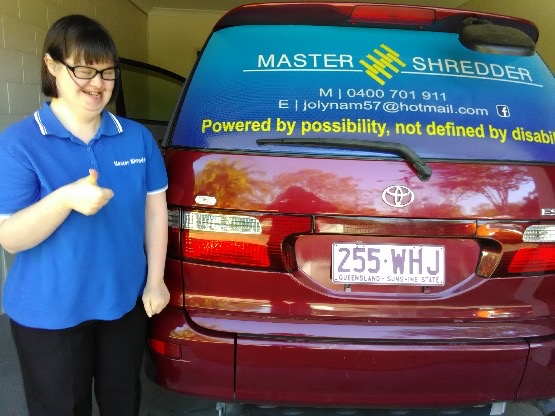 JACKMAILhttps://www.youtube.com/watch?v=90PQjH7pD1U&feature=youtu.be
HOW?
Imagine Better delivers a practical, application focused 2 – 3 day event on the methods and methodologies for supporting people to create their own work.
Essential Considerations
Don’t give up on paid employment (Twin track)
One person, one enterprise model (Model Coherency)
The person DOES NOT have to do every aspect but they must have a real contribution (Authenticity)
Ideas do not have to original (Share & Learn from others)
Match to the person’s passions and gifts (Discovery)
At least one committed ally will be essential (Commitment)
Start small and grow organically (Keep it simple)
Think of it as an adventure (Enjoy)
How far could it go?
http://youtu.be/jsRMUPCcLcw
THANK YOU
Tony McLean
National Training Manager
Imagine Better
tony.mclean@imaginebetter.co.nz
0274 934 601